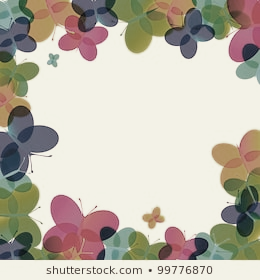 ŠTEVILO SAMOSTALNIKA
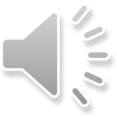 Kaj še lahko določimo samostalnikom?
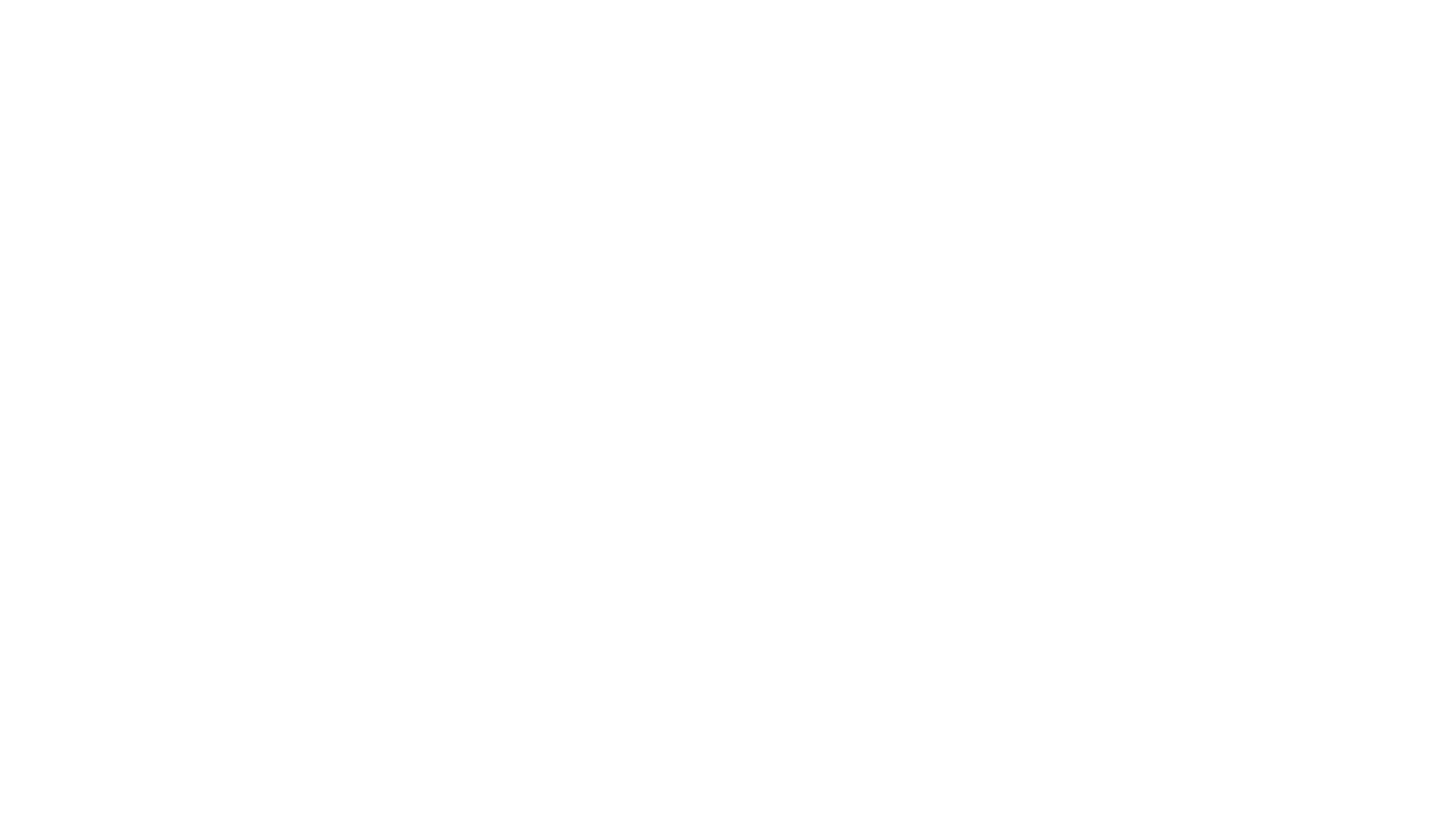 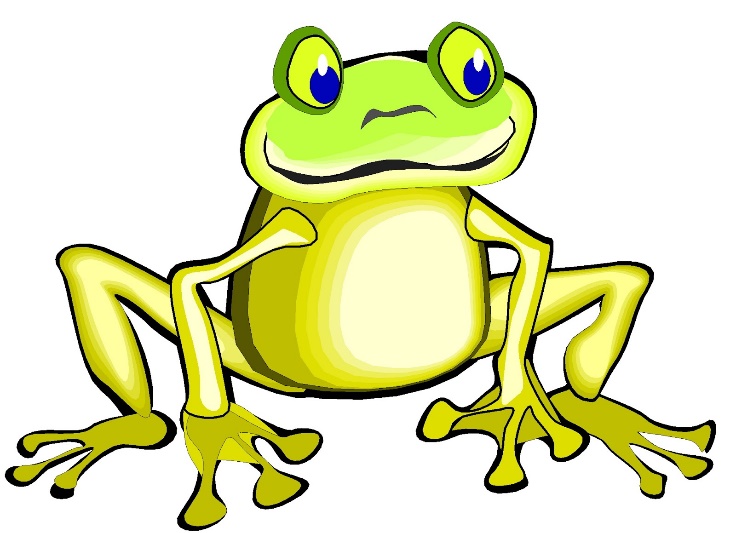 ŠTEVILO
EDNINA  
en, ena, eno
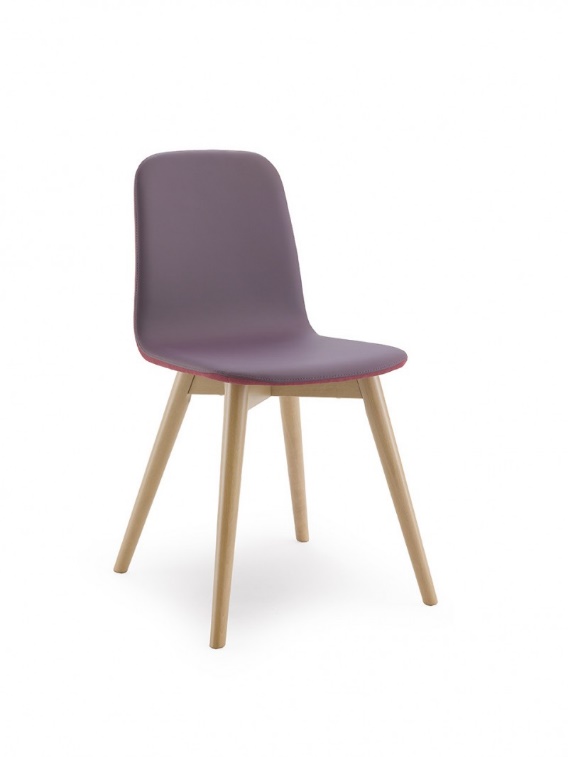 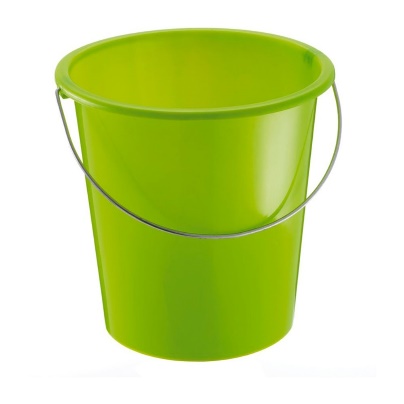 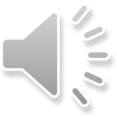 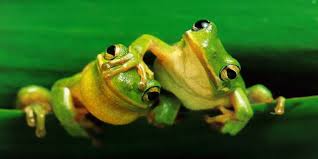 DVOJINA 
dva, dve
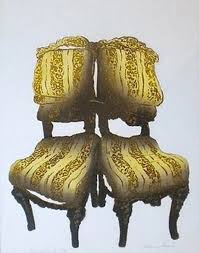 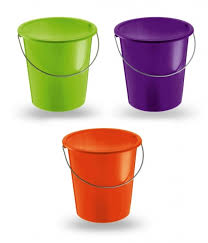 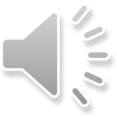 MNOŽINA
trije, tri
ali več
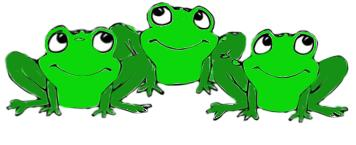 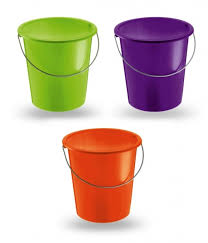 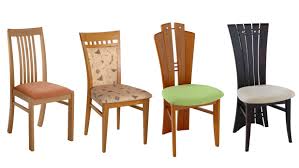 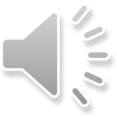 Samostalniki so besede s katerimi poimenujemo:
BITJA, STVARI in POJME
Samostalnikom lahko določimo SPOL: MOŠKI, ŽENSKI, SREDNJI
Samostalnikom lahko določimo ŠTEVILO: EDNINA DVOJINA, MNOŽINA
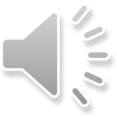